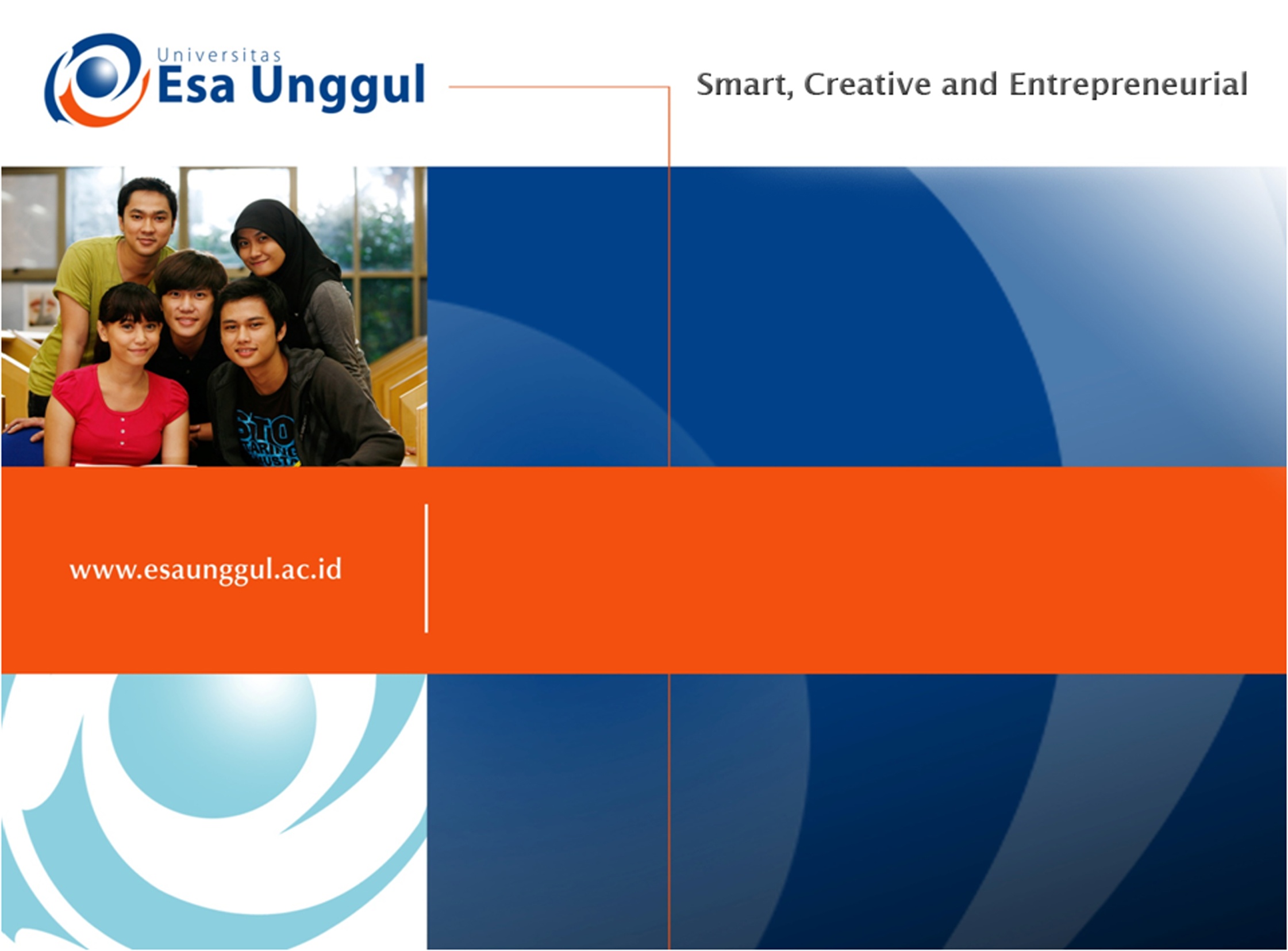 MANAJEMEN KONTRAK
PERTEMUAN 13
NOVIANDI
MIK | FAKULTAS ILMU-ILMU KESEHATAN
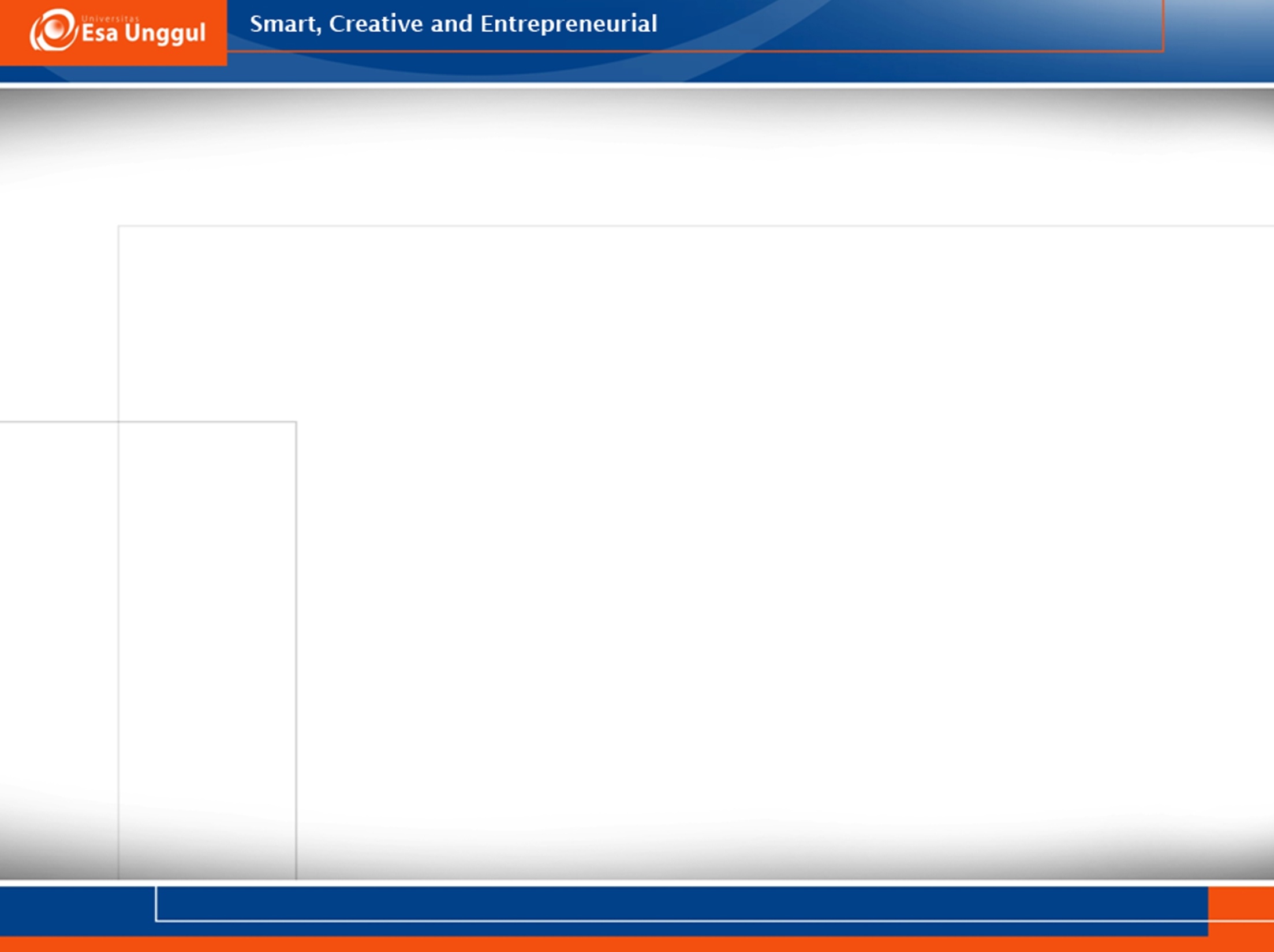 Manajemen Kontrak
Proses pengelolaan segala aspek yang berhubungan dengan kesepakatan yang dibuat antara pihak
Customer 
Vendor
Mitra kerja 
karyawan

Suatu proses dimana pemilik proyek membuat suatu ikatan dengan agen dengan tugas mengkoordinasikan seluruh kegiatan penyelenggaraan proyek termasuk:
Studi kelayakan 
Desain produk
Perencanaan
Persiapan kontrak proyek sistem informasi
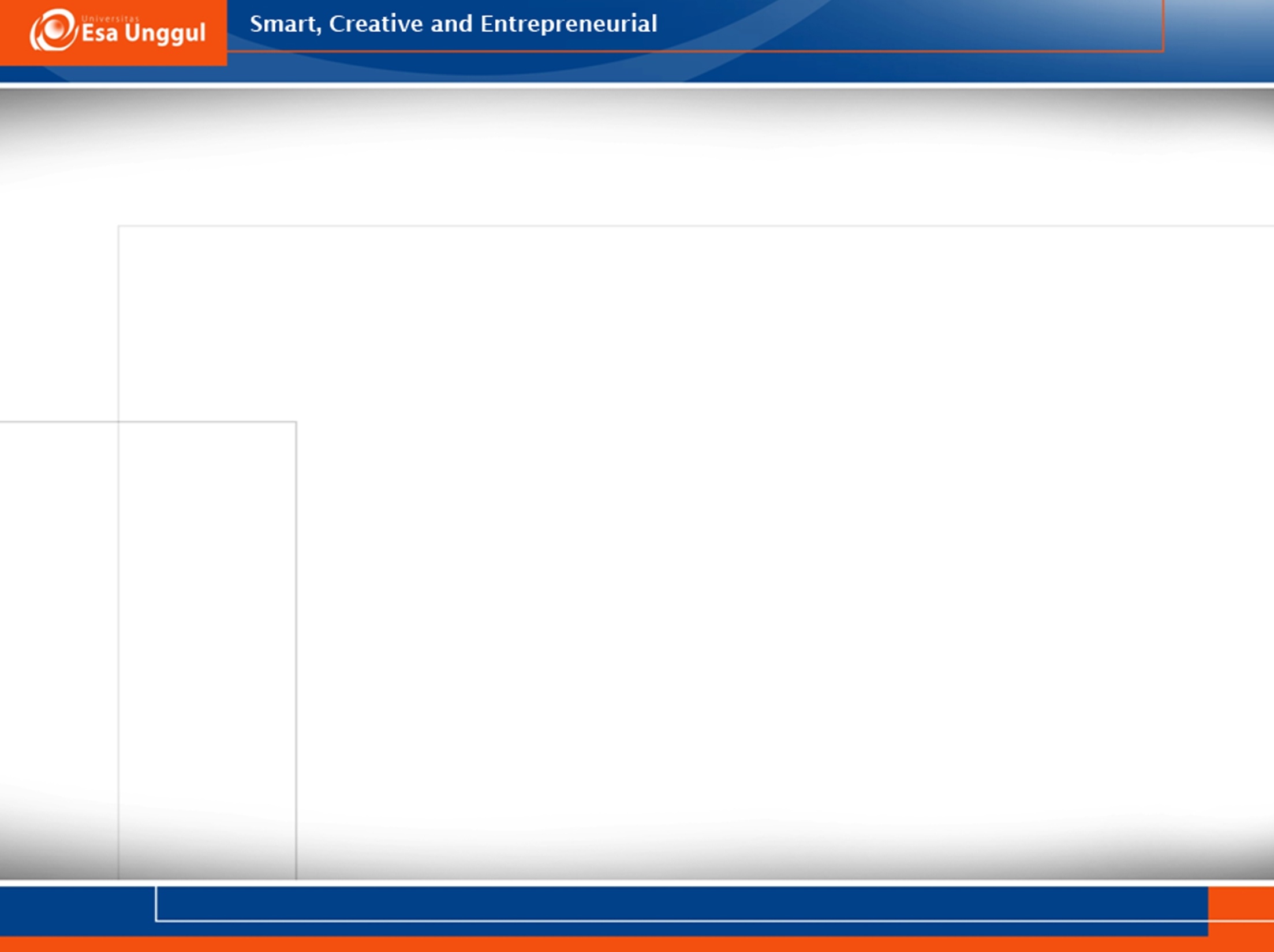 Kontrak
Perjanjian tertulis atau lisan yang mengikat secara hokum antara pihak-pihak yang diidentifikasi dalam kesepakatan untuk memenuhi persyaratan dan ketentuan yang diuraikan dalam perjanjian.
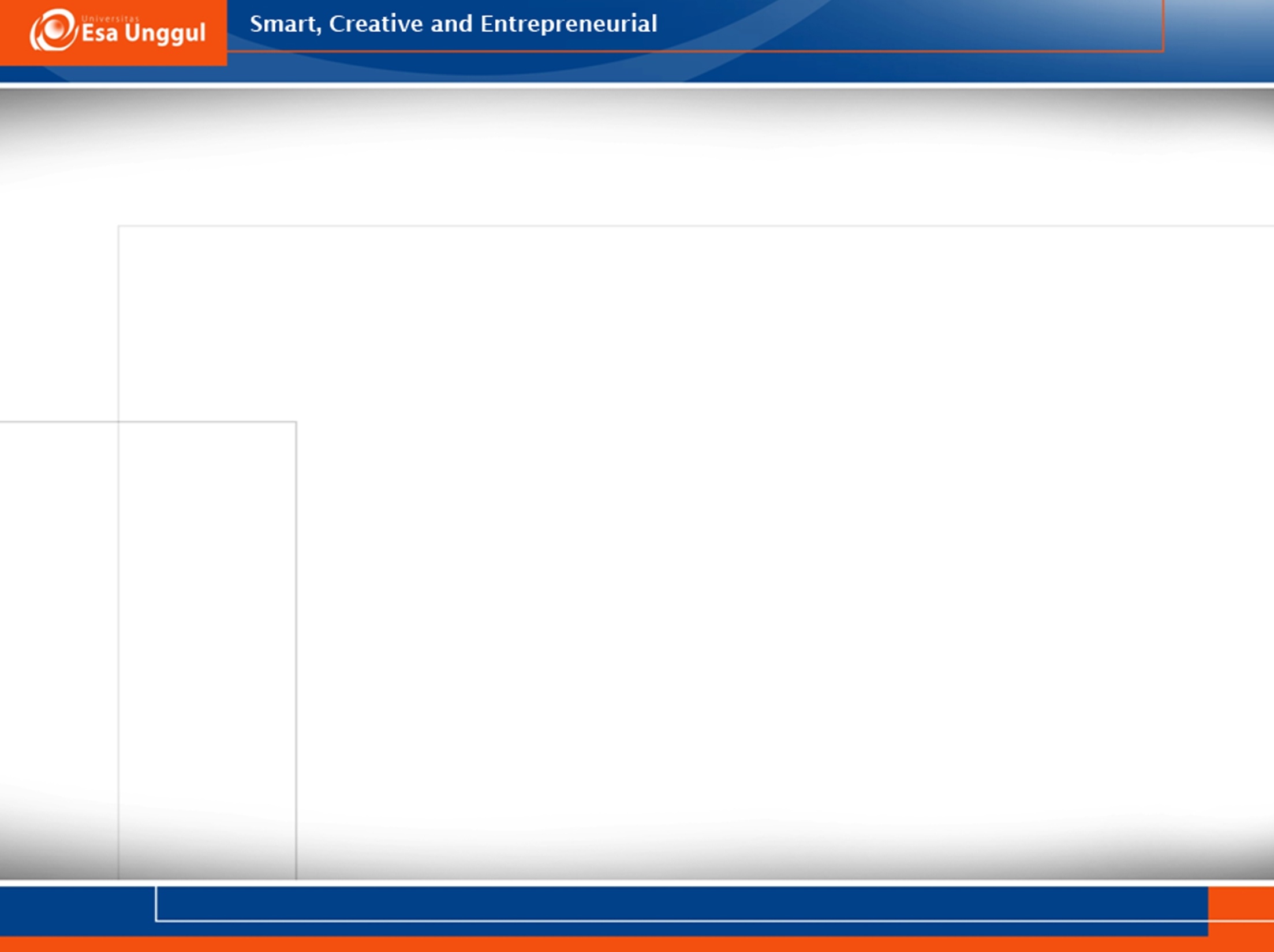 Kontrak
Kontrak penjualan (Termasuk sewa)
Kontrak antara perusahaan (penjual) dan pelanggan dimana perusahaan setuju untuk menjual produk dan / atau jasa dan pelanggannya berkewajiban untuk membayar produk / jasa yang dibeli.
2. 	Kontrak pembelian
Kontrak antara perusahaan (pembeli) dan pemasok yang menjanjikan untuk menjual produk dan / atau layanan sesuai persyaratan dan ketentuan yang disepakati.

Perusahaan (pembeli) sebagai imbalannya wajib mengakui barang / atau jasa dan membayar kewajiban yang tercipta
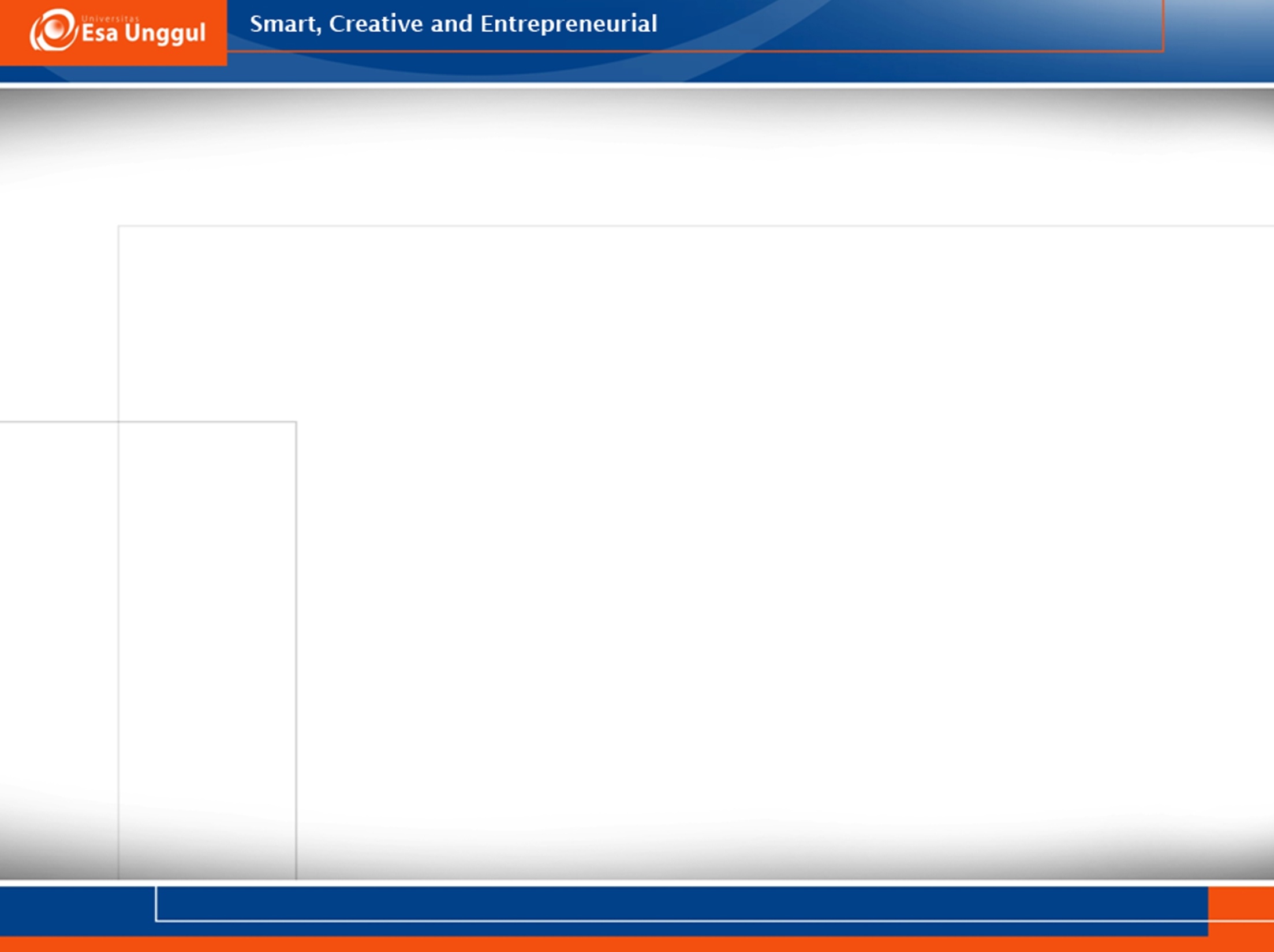 Kontrak
3.	Kontrak perjanjian kemitraan
Kontrak yang secara formal menetapkan persyaratan kemitraan antara dua badan hukum sehingga mereka menganggap satu sama lain sebagai 'mitra' dalam pengaturan komersial.
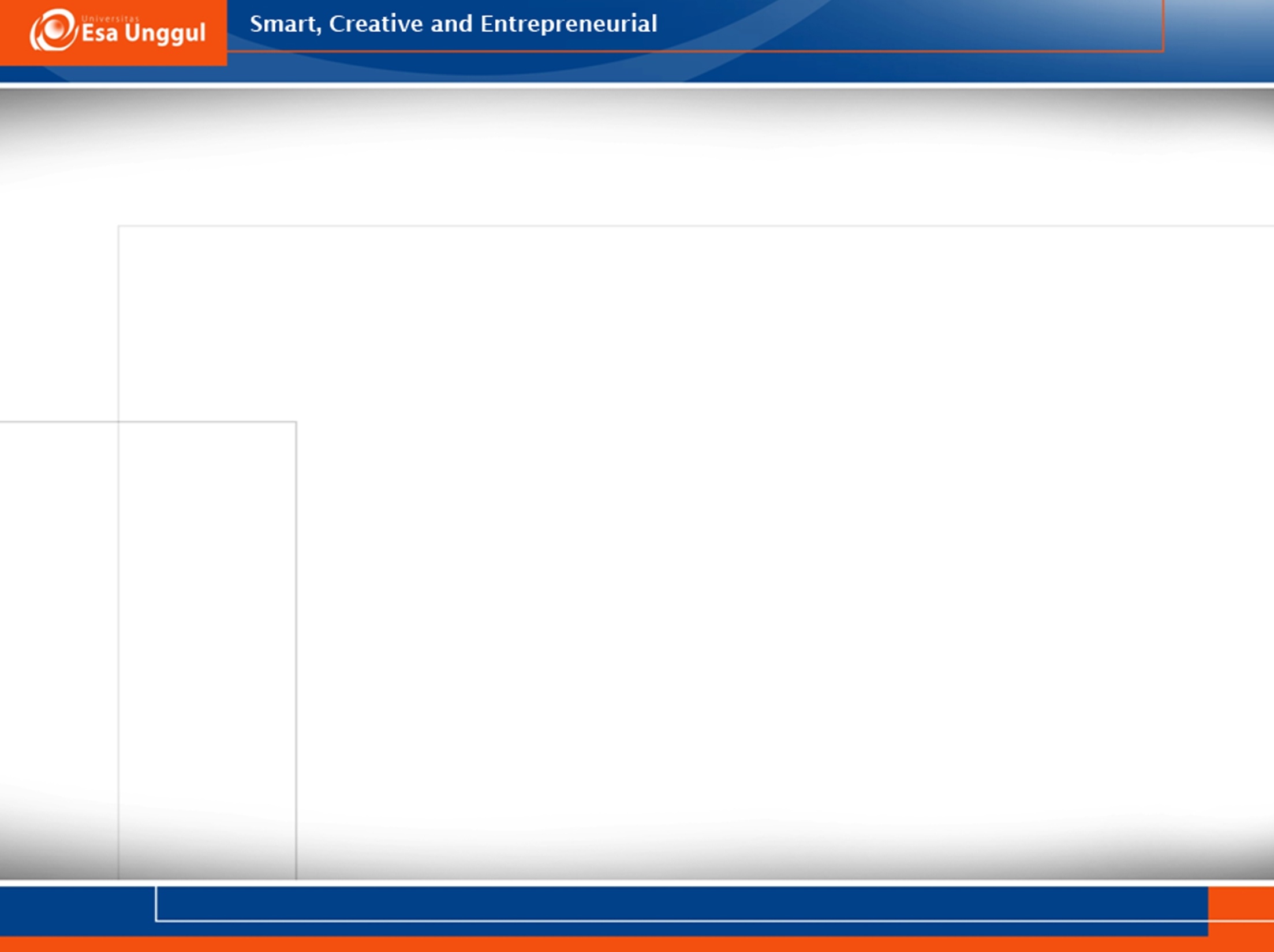 Area Manajemen Kontrak
Memberi wewenang dan negosiasi
Manajemen dasar
Manajemen komitmen
Manajemen komunikasi
Visibilitas dan kesadaran kontrak
Pengelolaan dokumen
Pertumbuhan (untuk kontrak sisi penjualan)
Kepatuhan kontrak / tata kelola
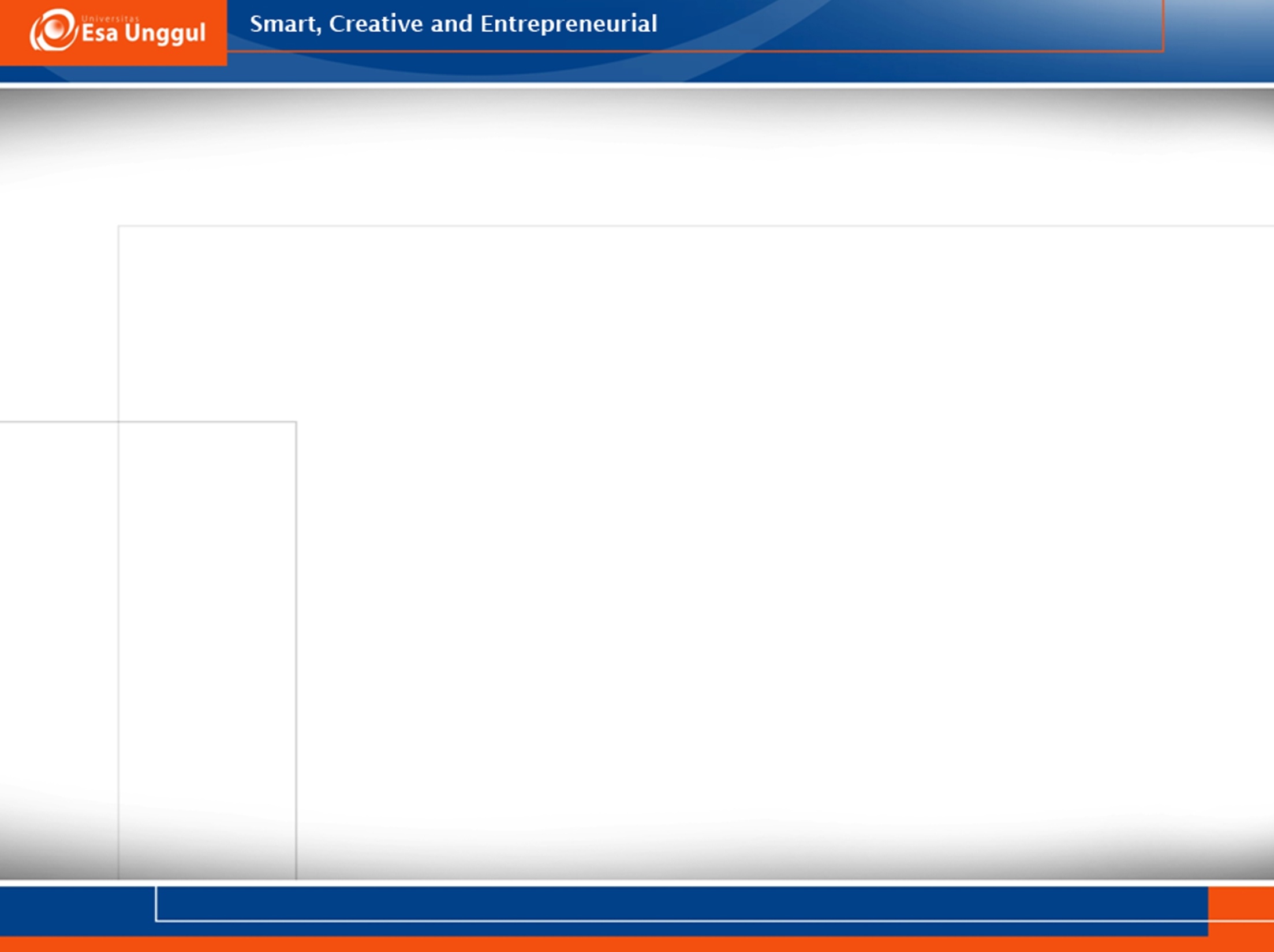 Tahapan Manajemen Kontrak
Fase pra kontrak
Fase pelaksanaan kontrak
Tahap pasca penghargaan (sering disebut sebagai kontrak kepatuhan / tata kelola)
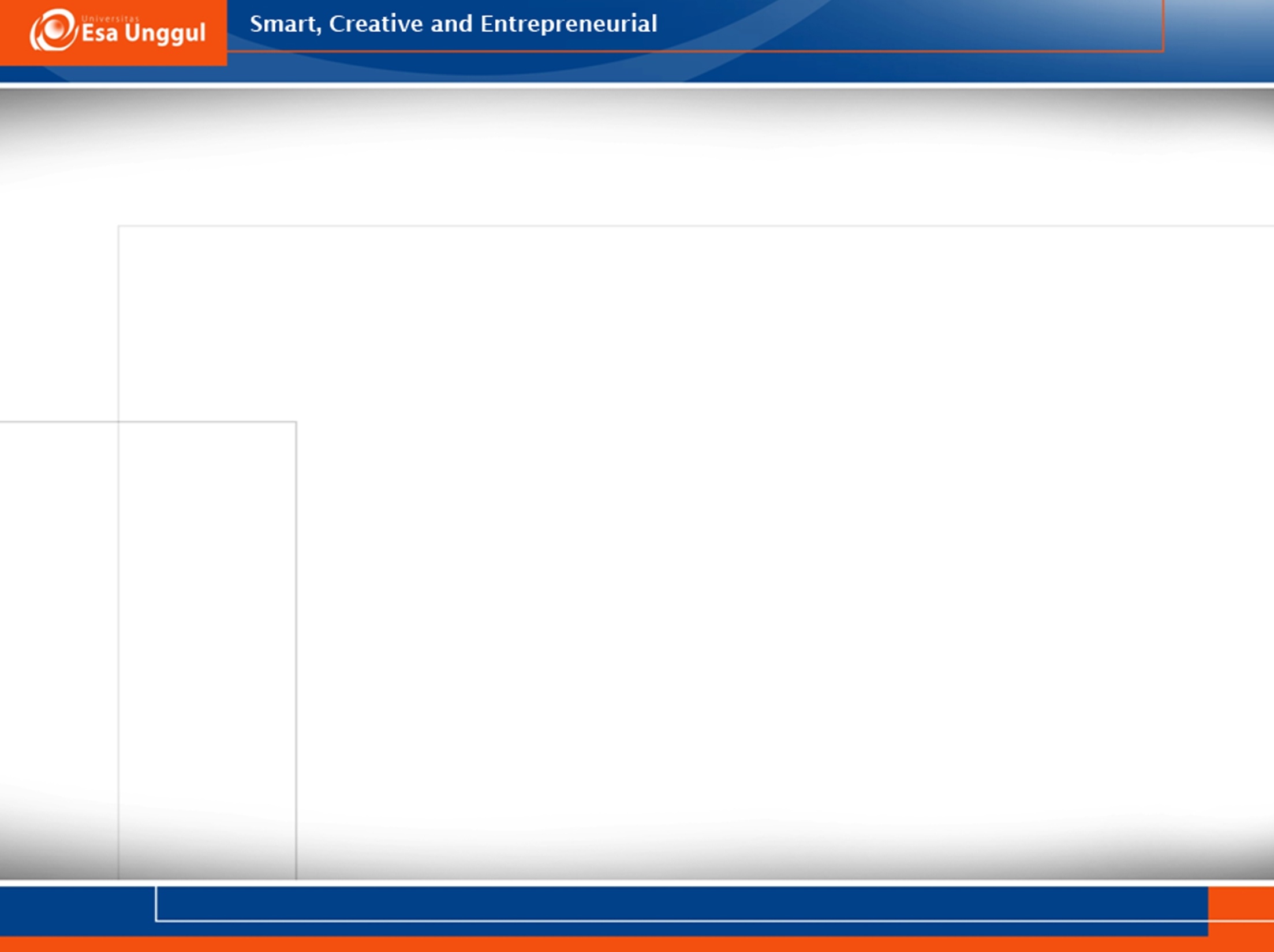 Manajemen Kontrak
Cakupan Manajemen Kontrak:
Negosiasi persyaratan 
Ketentuan dalam kontrak 
Memastikan kepatuhan terhadap syarat dan ketentuan
Mendokumentasikan dan menyetujui perubahan atau perubahan yang mungkin timbul selama pelaksanaan proyek
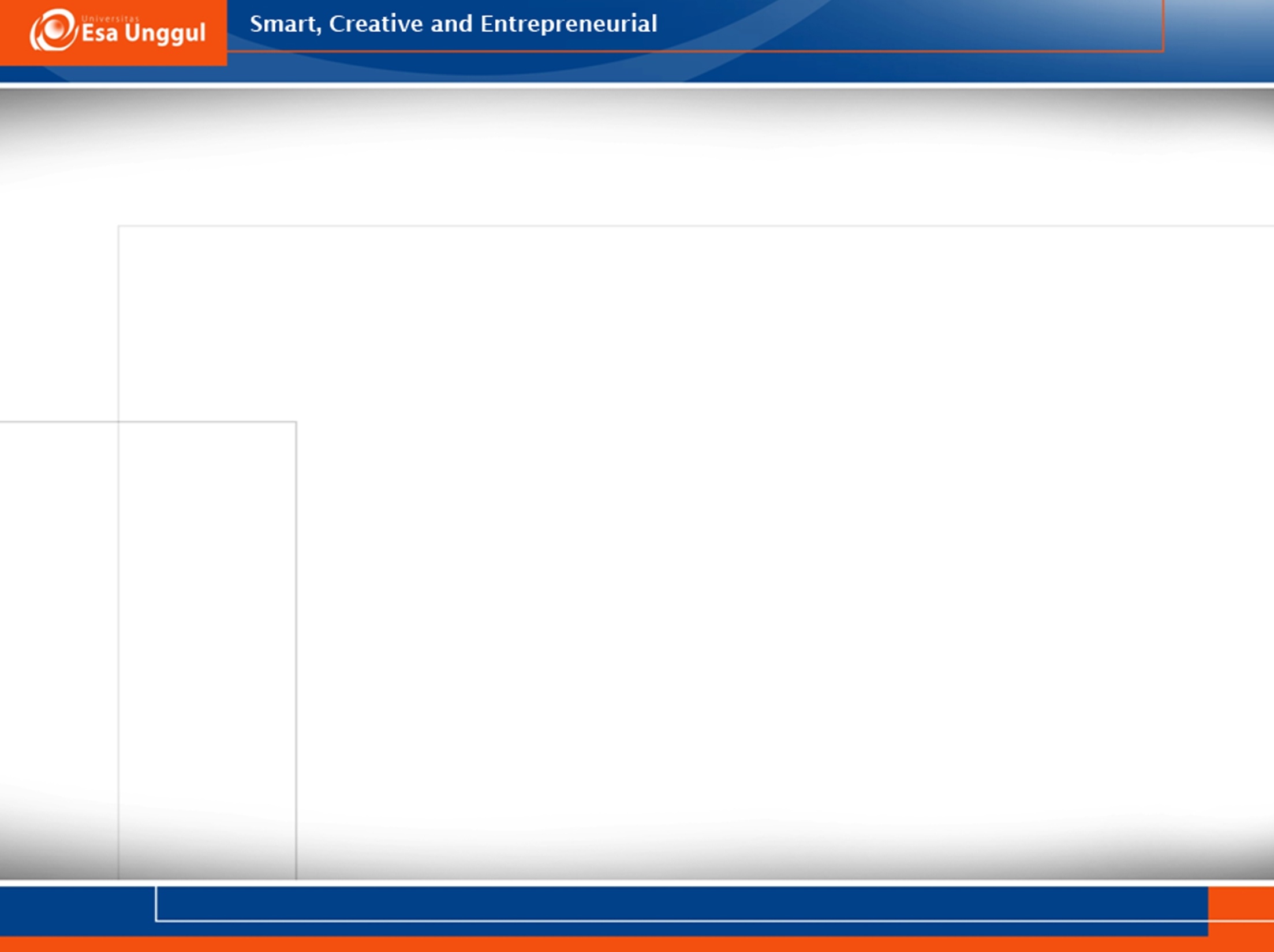 Manajemen Kontrak
Tujuan manajemen kontrak adalah:
Memastikan penyelesaian pekerjaan secara efisien 
Memastikan pengertian yang sama atas kesepakatan 
Memastikan kepatuhan para pihak 
Menhindari dan meyelesaikan perselisihan 
Penilaian kinerja yang adil dan transparan 
Mengantisipasi risiko pada para pihak
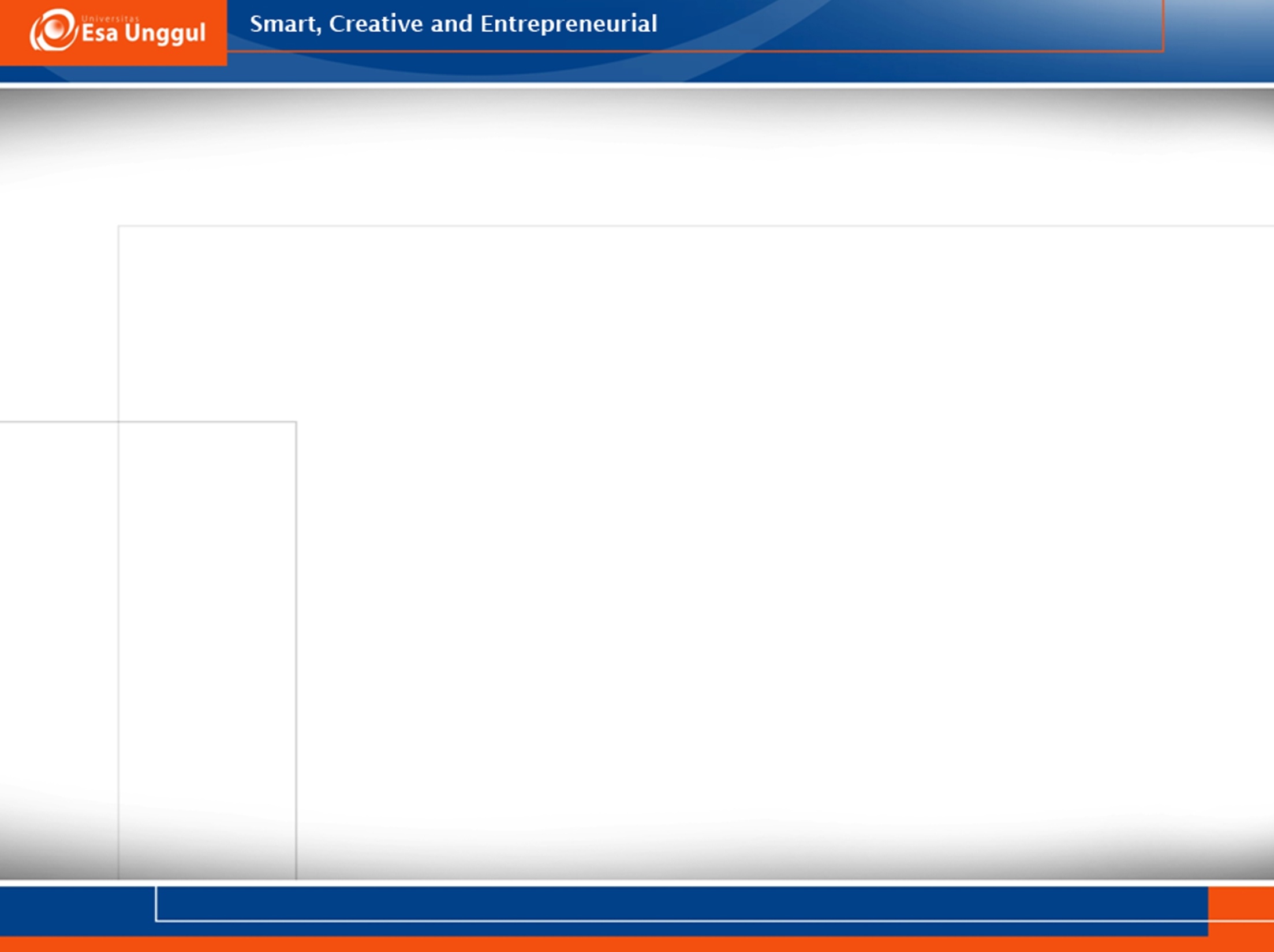 Manajemen Kontrak Perangkat Lunak
Rangkaian program komputer, libraries dan data yang digunakan untuk mendukung manajemen kontrak, contarct lifecycle management dan manajemen kontraktor pada sebuah projek.
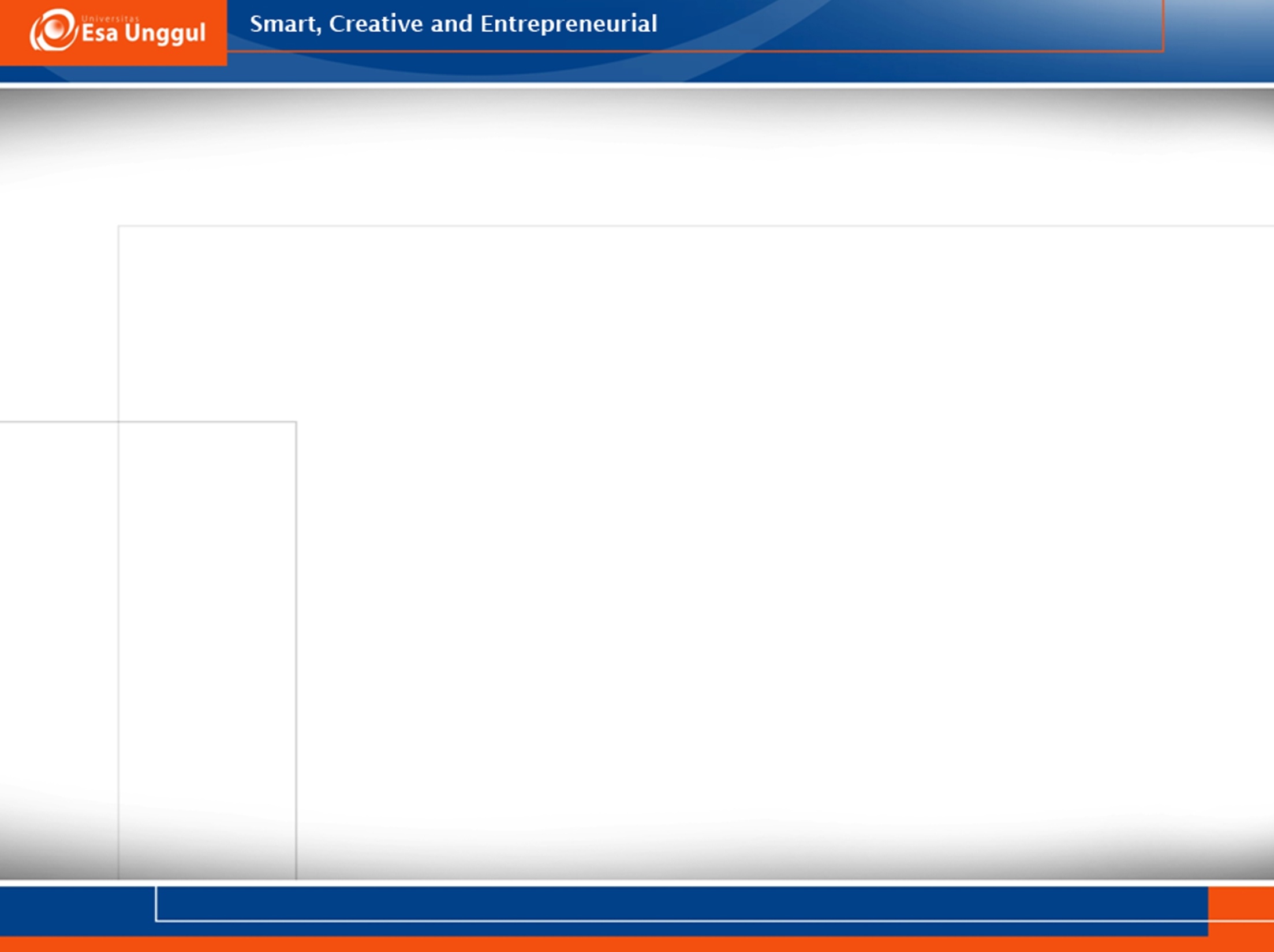 Tahapan Manajemen Kontrak
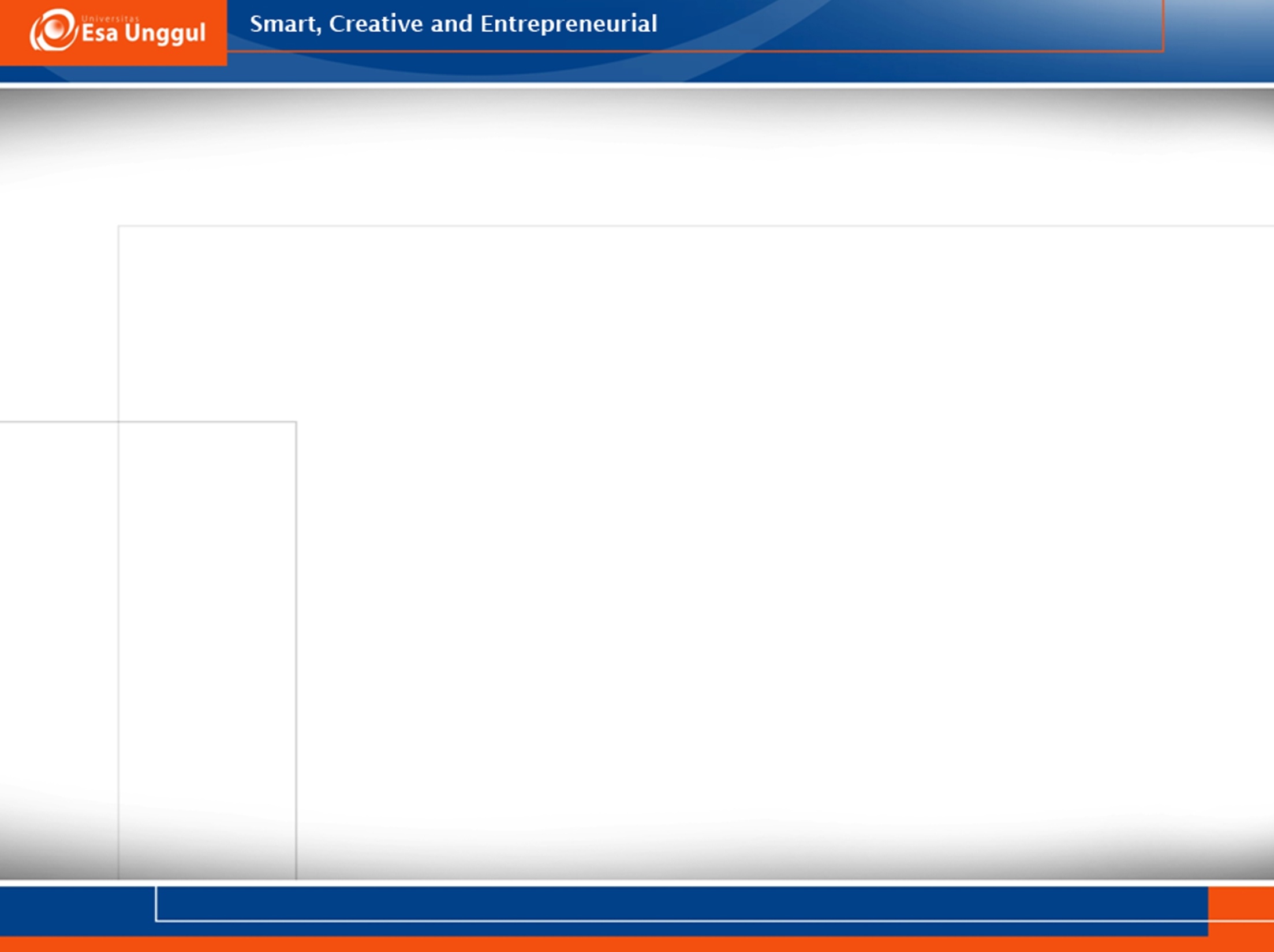 Poin-poin Penting dalam Kontrak
Para pihak yang terkait
Jangka waktu 
Lingkup kerja, a.l. tujuan, peralatan, lokasi, penanggung jawab kontrak, kriteria pencapaian kinerja, proses monitoring pelaksanaan
Tatacara pembayaran 
Proses penyelesaian perselisihan selama proyek berlangsung
Proses perubahan kontrak 
Proses penghentian kontrak 
Kondisi darurat
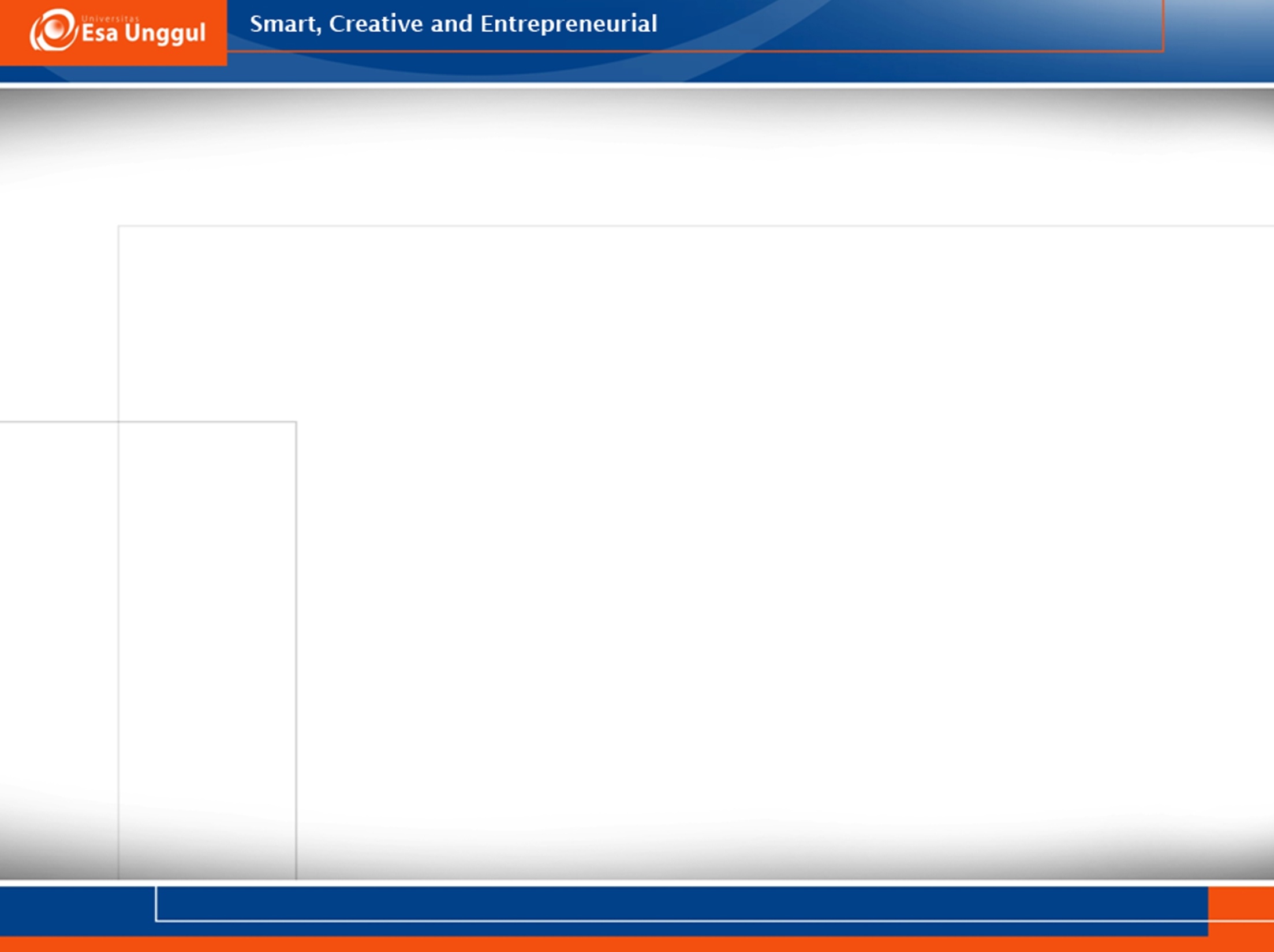 Kewajiban Kinerja Kontrak
Pembuat permintaan barang dan petugas pengadaan barang harus mencapai kesepakatan pada sasaran kinerja menengah berdasarkan kewajiban kinerja kontrak

Sasaran menengah akan memungkinkan organisasi untuk:
Mengukur kemajuan, deteksi variance kinerja
Mengambil langkah perbaikan
Menindak lanjuti
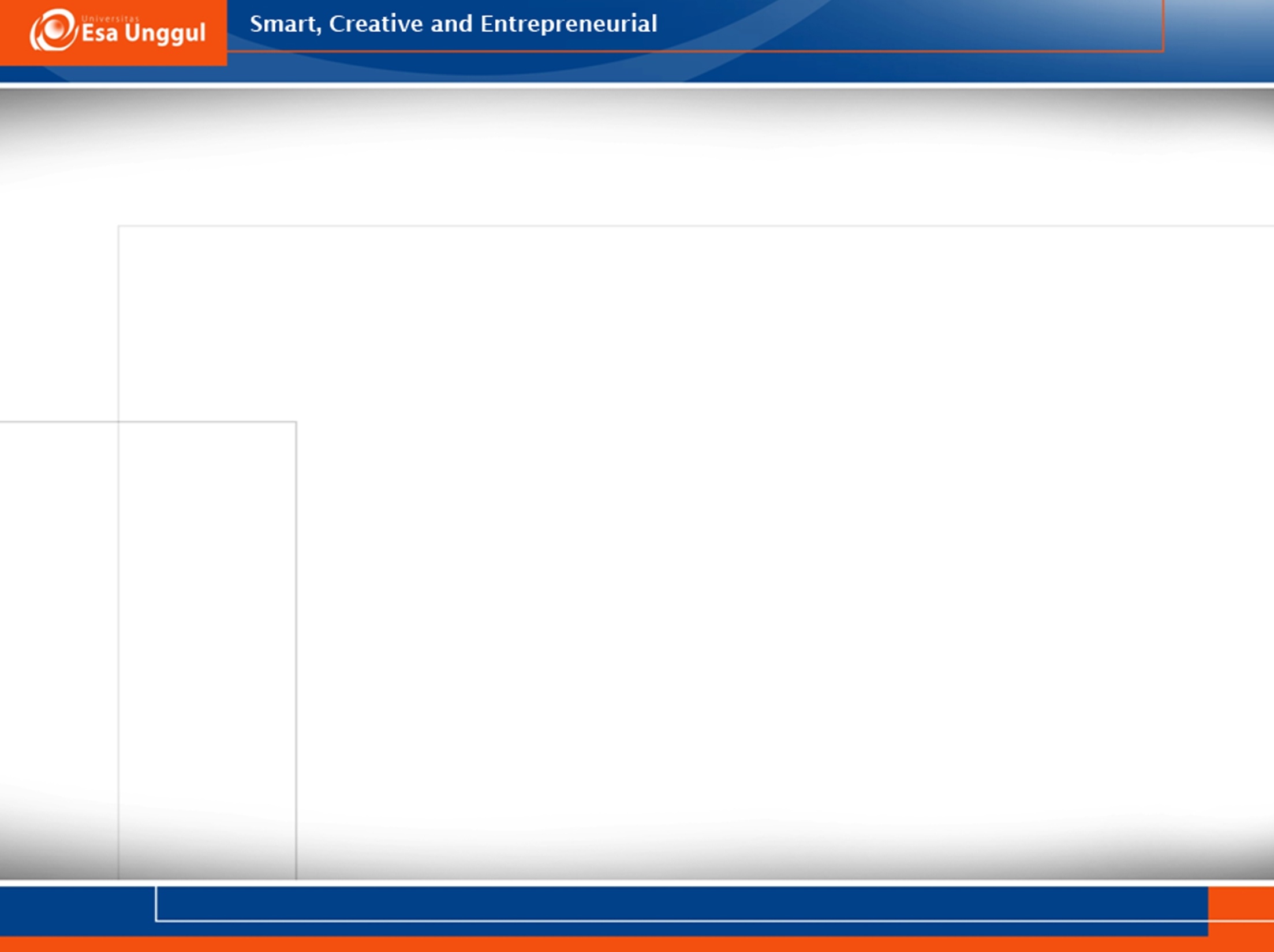 Terima Kasih